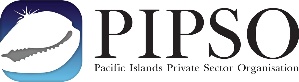 Business Development  & Productivity Specialist Business Advisor
David Sutherland

Davids@pipso.org.fj
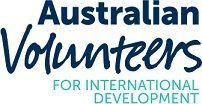 AVID Program Funded by DFAT Australia
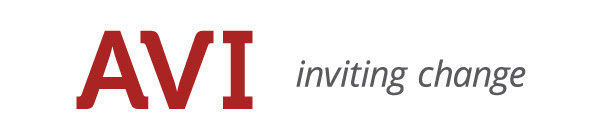 AVI are the in Country administrators of the AVID Program
PIPSO Productivity Specialist Impact
Work Experience - Brief
Working and Business career   1978 – 2007
Owner Operator 			Small Business - Transport
Manufacturing & Production Company  	Production Manager
Management and a Business Management Degree
Supply Chain Management  		Logistics management 
Managed Distribution Centres 		DC & Logistics Manager
Process improvement and Lean practice Management 
Manufacturing Company CSR  		National Logistics Manager 
Privately Owned National Company 	 	CEO, 
               3rd Party Logistics 15 years
PIPSO Productivity Specialist Impact
Work Experience - Brief
Working and Business career   2007 – 2017    10 years
Operational Implementation Management: 	Project Manager for Implementation of supply chain review and redevelopment from 
Production facilities to a Greenfield Distribution centre 

Operational structure, Process and procedure review and 
implementation of Process improvement thru Change Management 

Supply Chain & Logistics Management Implementation 

Value Chain Review & Enhancement 	          Hands on Project Manager
 
Occupation Health & Safety		Safety Management
PIPSO Strategic Plan 2016 – 2019 Strategic Focus Areas
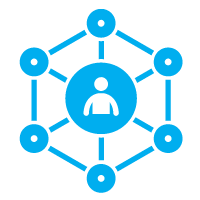 1 – Supporting national private sector organisations (NPSOS) to be strong and responsive organisations
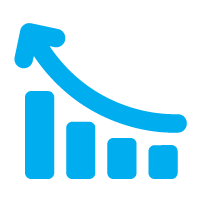 2 – Assisting Pacific businesses to enhance their business competitiveness and growth
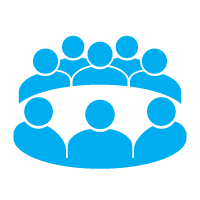 3 – Championing the interests of private sector in the appropriate fora
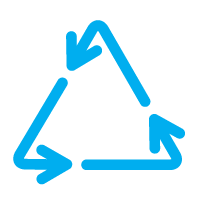 4 – Ensuring the sustainability of PIPSO’s resources and enhancing its capabilities
PIPSO Productivity Specialist Impact
PIPSO Strategic Plan 2016 – 2019 Strategic Focus Areas
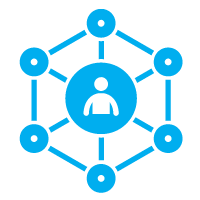 1 – Supporting National Private Sector Organisations 

(NPSOS) to be strong and responsive organisations
NPSO Support 

Council Attachments  

Women in Business
Manufacture & Trades
Business Disaster Resilience
Youth Entrepreneurs
	Participation in Workshops
	Mentoring Interim Chairman
	Facilitating New Strategic Plan
	Collaborate the Creation of Video to 
                   showcase Pacific Island Entrepreneurs
PIPSO Productivity Specialist Impact
PIPSO Strategic Plan 2016 – 2019 Strategic Focus Areas
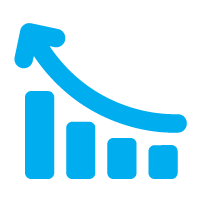 2 – Assisting Pacific businesses 

to enhance their business competitiveness and growth
Businesses Directly Assisted        

Agriculture Business  	4
Manufacturing 		3
Other / Retail 		2
PIPSO Productivity Specialist Impact
PIPSO Strategic Plan 2016 – 2019 Strategic Focus Areas
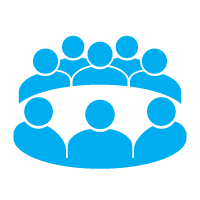 3 – Championing the interests of private sector

 in the appropriate fora
Steering Committees	

Plastic Reduction Steering Committee- PIFD
Business Disaster Resilience – UN WFP
Interaction with Academia

Program Advisory Committees
             Engineer & Physics USP
             Business Faculty USP

Development of Workplace Programs
PIPSO Productivity Specialist Impact
PIPSO Strategic Plan 2016 – 2019 Strategic Focus Areas
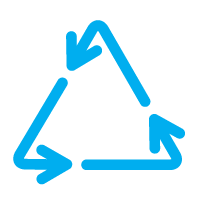 4 – Ensuring the sustainability of PIPSO’s

 resources and enhancing its capabilities
Provide OHS Guidance 
Safety Coordinator 
Safety Policy Introduction
Provision of Business Development Support
Workshops Facilitation 

PIPSO 1

USP - May 2017  - 81
USP - July 2017  - 48
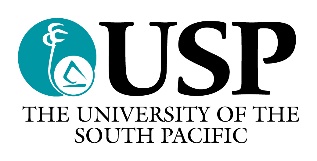 Bula Vinaka
Welcome
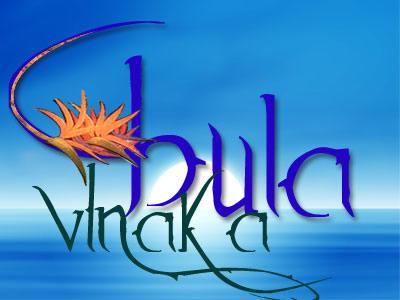 USP 2017 Entrepreneurial & Career Fair
USP Entrepreneurial WorkshopSmall Business Incubator Workshop
Presented by PIPSO
Pacific Island Private Sector Organisation
Participants 

81
USP JAPAN ICT CENTRE02-05 MAY, 2017
Entrepreneur Workshop
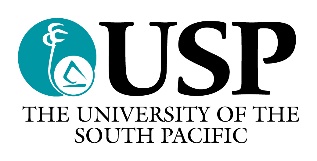 “The NEXT Step”
Driving your Idea Vision Concept into a Business Venture.
Facilitated by PIPSO
Pacific Island Private Sector Organisation
Participants 

48
USP - JAPAN ICT CENTRE21 July, 2017  2-4 pm
Entrepreneur Workshop
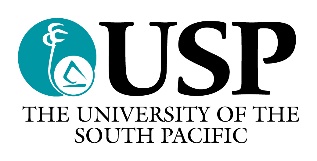 Introducing new initiative
Collaboration with USP and Private Sector
Business Innovation centre
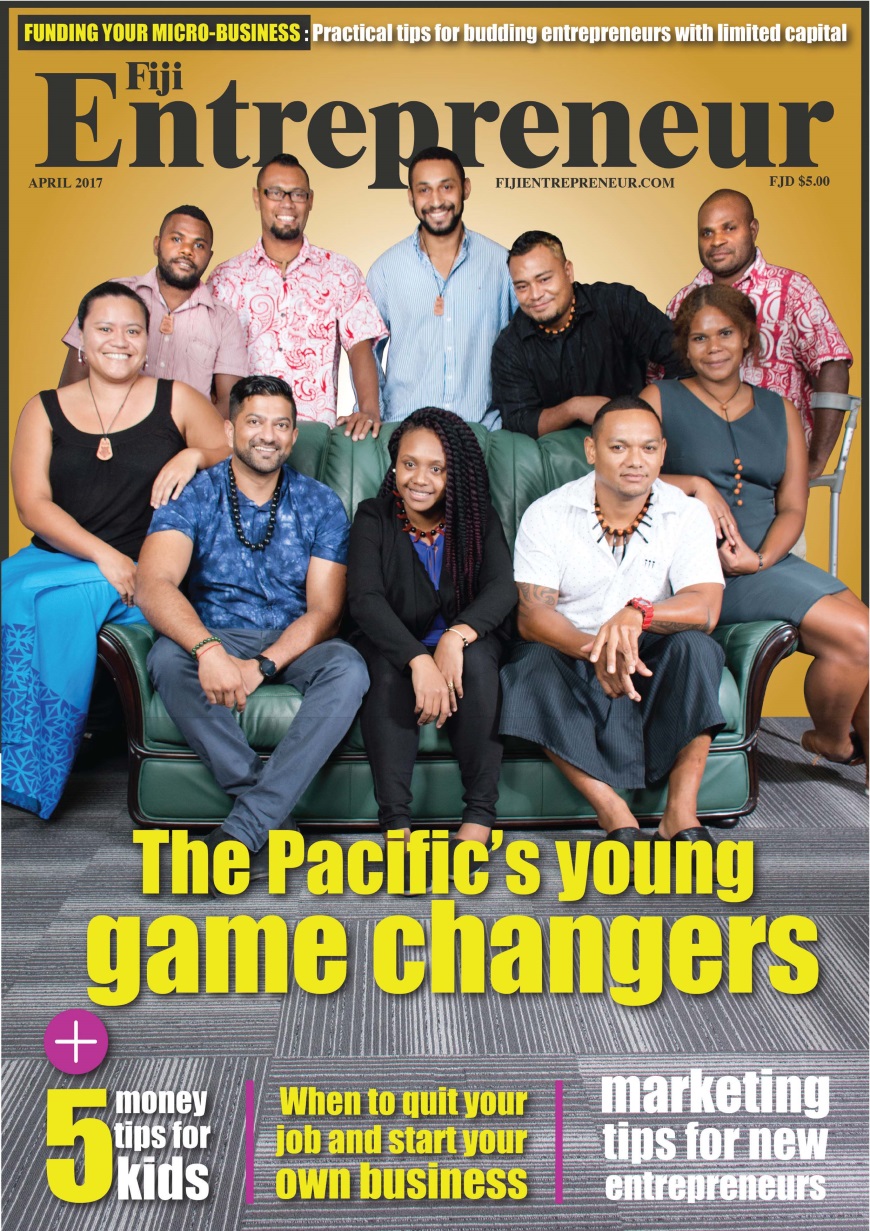 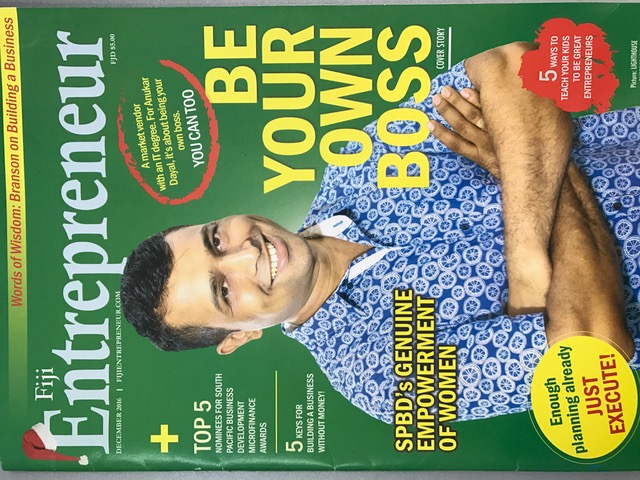 Questions & Discussion with Business owner Panellists
Creation of a 
Business Innovation Centre 
-Think Tank.
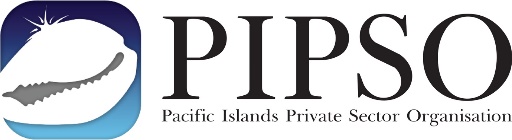 Concept Note
The Aim
To Foster and create a collaborative approach with 
USP, 
Fiji Business community, 
FCEF Business Councils
Other Stakeholders
In Creating a Business Innovation Centre 
                                Think Tank            (Similar to an incubator).
The Vision 
To connect Business Owners with Assistance to Start, Develop or Grow their Business for sustainability by
Establishing an environment that can facilitate synergy between 

USP Students in Business Studies and related fields,
Private Sector Entrepreneurs and Small Business operators.
Business Innovation Centre          Concept Note
Mission

Provide Business Study Students with opportunity to:
Provide Hands on & Practical assistance 
to Entrepreneurs and Business owners to develop & evolve their Business Ideas, Visions and ventures
 
Gain Business knowledge, 
Learning & Research in Business related activities.
 
Involvement in Real and Live, Business Activities
Providing Hands on & Practical assistance; will give students the opportunity to be involved in Real and Live, Business Activities and use this experience for their studies and as experience for their CV.
 
Start-up their own Business 
assistance exploring a Business concept
Business Innovation Centre          Concept Note
Mission

Providing Entrepreneurs and Small Business Owners, or Aspiring Business people, Access to:
Academic knowledge in related Business fields
 
Academic Support to physically provide assistance with tasks required to solve business issues.
 
Support that Provides solutions to business related activities.
 
Experienced Business Owners Sharing their Skill Knowledge and Experience 

Mentor Program
Business Innovation Centre          Concept Note
Other opportunities from the “Innovation Centre” could include;
Current Business Funding sources  
Provide Consolidated Information of available funding sources
 
Think Tank Meetings;
Sessions where entrepreneurs or aspiring business people, could present and introduce new ventures or concepts that could be evaluated by experienced Business people and academic personnel, for guidance

Student section of the Youth Entrepreneurs Council
Create a membership stream for students to belong to the FCEF – Young Entrepreneurs Council
Business Innovation Centre          Concept Note
Other opportunities from the “Innovation Centre” could include;
Mentor Program
Establish a Mentor program using existing business owners/ people. 
Use the Innovation Centre and business people to match Business to a Suitable mentor and provide follow up 
 
Student Business on Campus 
Facilitate the creation and implementation and operation of functioning business’ on campus run by students that could be used by Faculty as a venture to study, add value to, and grow.
Business Innovation Centre          Concept Note
Where to from here
The concept note has now been shared with Stakeholders

USP Faculty
Commerce & Employers Federation
Business Council Members

Created a Steering committee involving the stakeholders 
To decide if there is enough commitment to move forward
Start formulating the Terms of Reference
Next step Moving forward 
Introduce to Ministry for Support 
Further Involve and obtain the Local business buy in Ownership of the Centre
Develop the program Process and Procedures
PIPSO Specialist Impact
Questions or Comments


Productivity Specialist role

Innovation Centre Concept
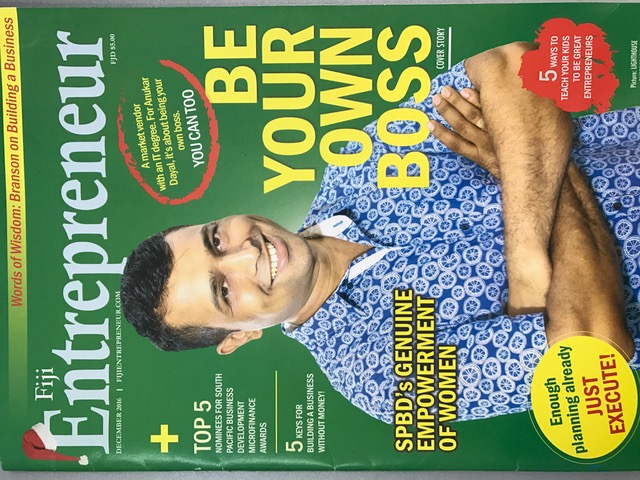 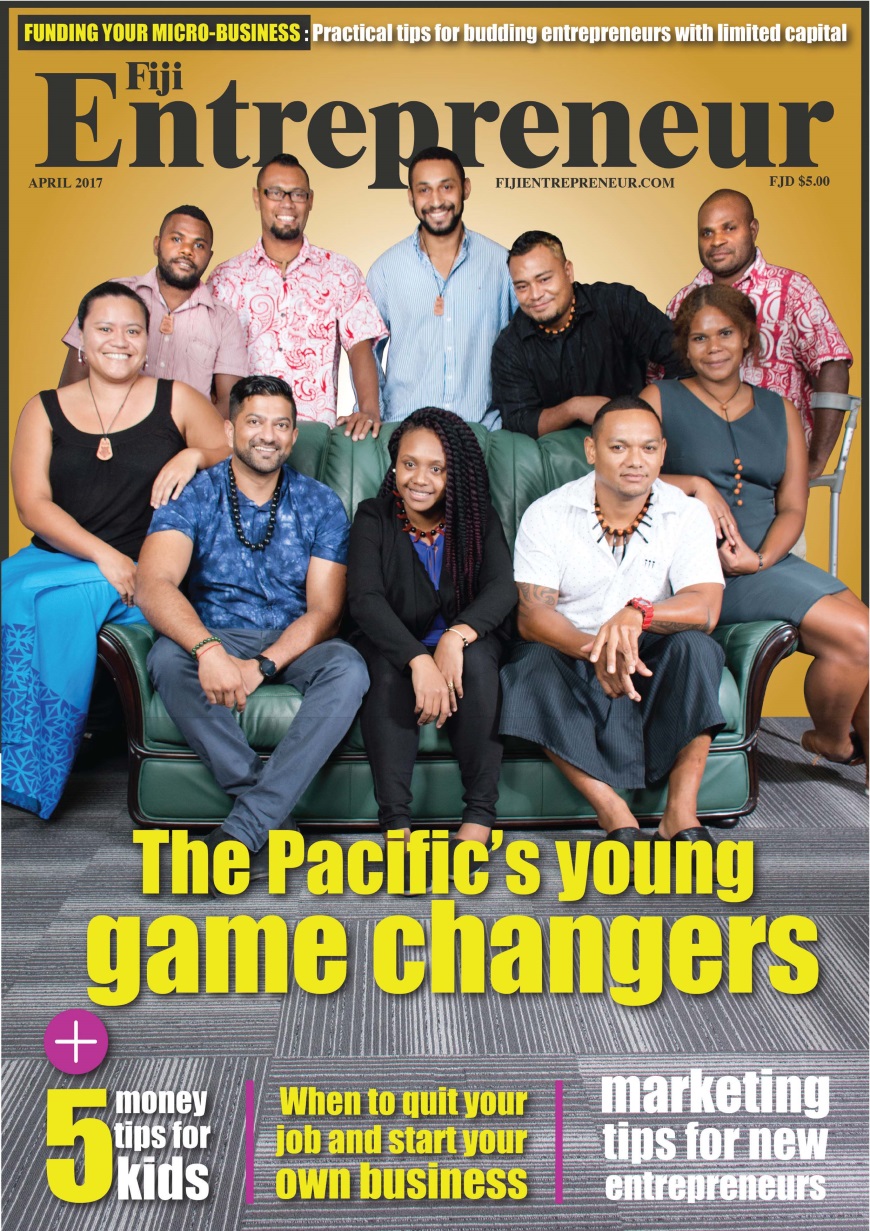 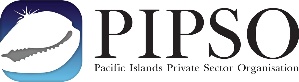 Business Development  & Productivity Specialist Business Advisor
David Sutherland

Davids@pipso.org.fj
Challengers & Issues I Identify in the Development of Business in Fiji

Funding
Handout Mentality
with out sustainable outcomes
Not measured against a sustainable outcome

Culture 
not looking forward – Living for now

Development Assistance
Expat Development force, consultants 
Workshops – Participation Certificates
Duplication of programs from many organisations
Non Sustainable development
Little Competency based Training
23
Contact
David Sutherland

Email: Davids@pipso.org.fj




www.pipso.org.fj
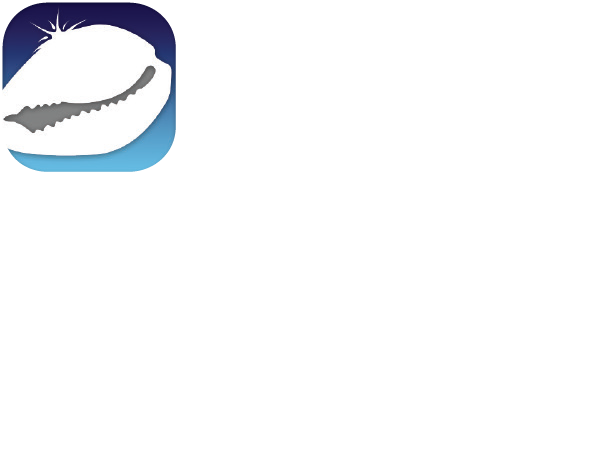